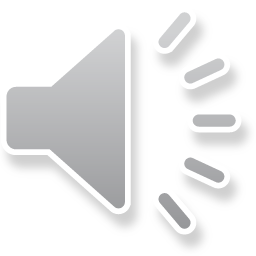 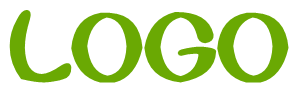 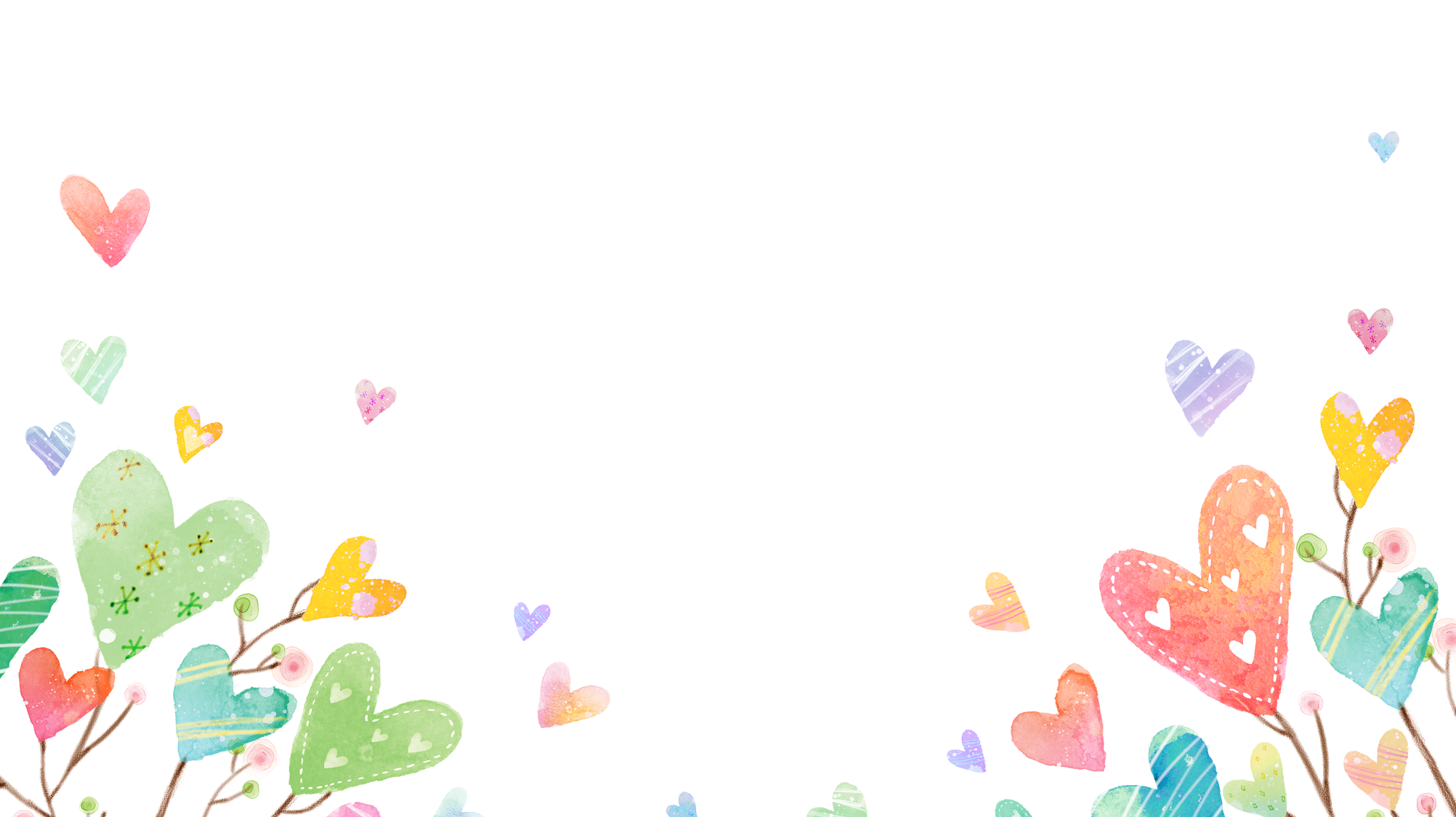 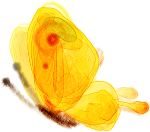 卡通教育教学课件培训
适用教学/教育/课件/儿童、中小学教育/公开课/微课/课堂设计等
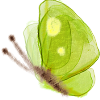 三年级语文    xxx
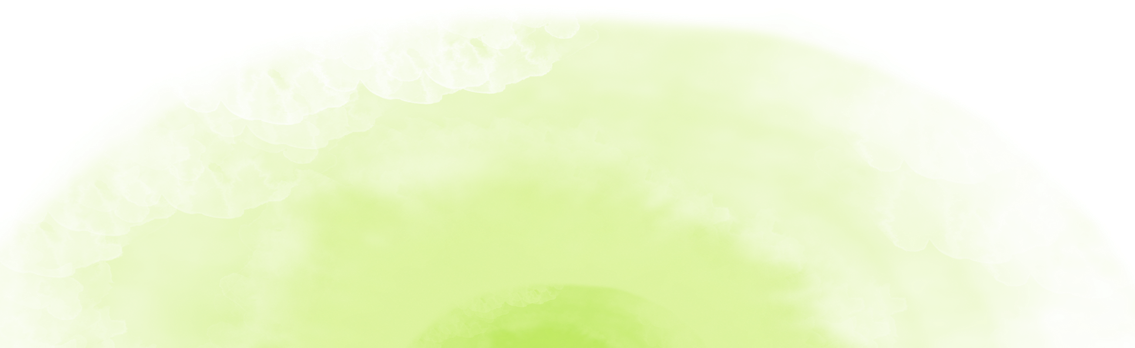 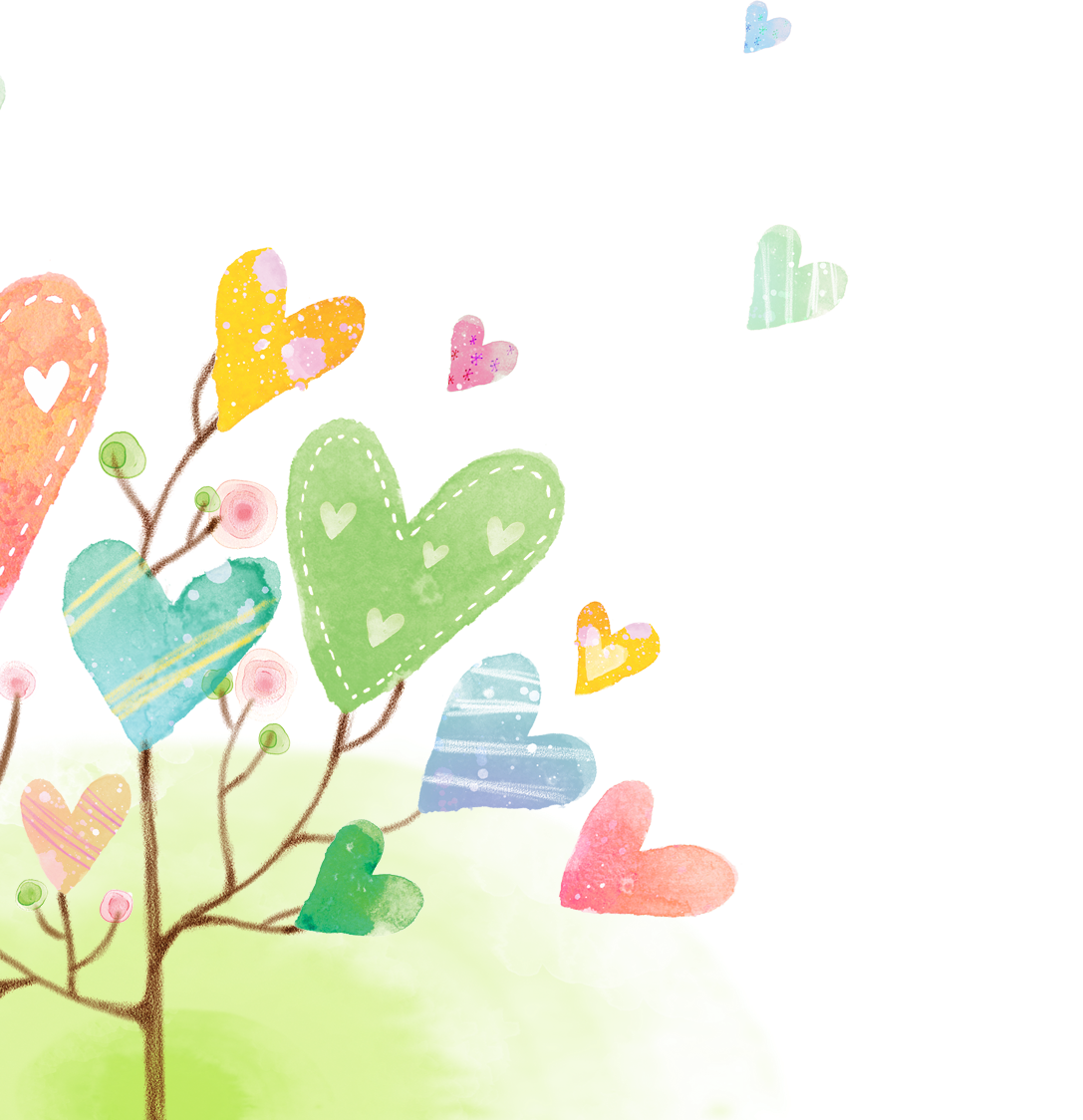 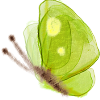 目录
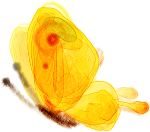 CONTENTS
点击此处添加目录
1
点击此处添加目录
2
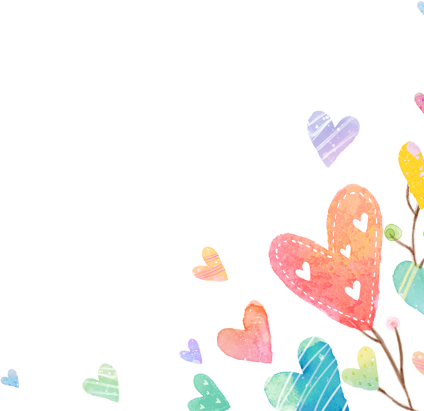 点击此处添加目录
3
点击此处添加目录
4
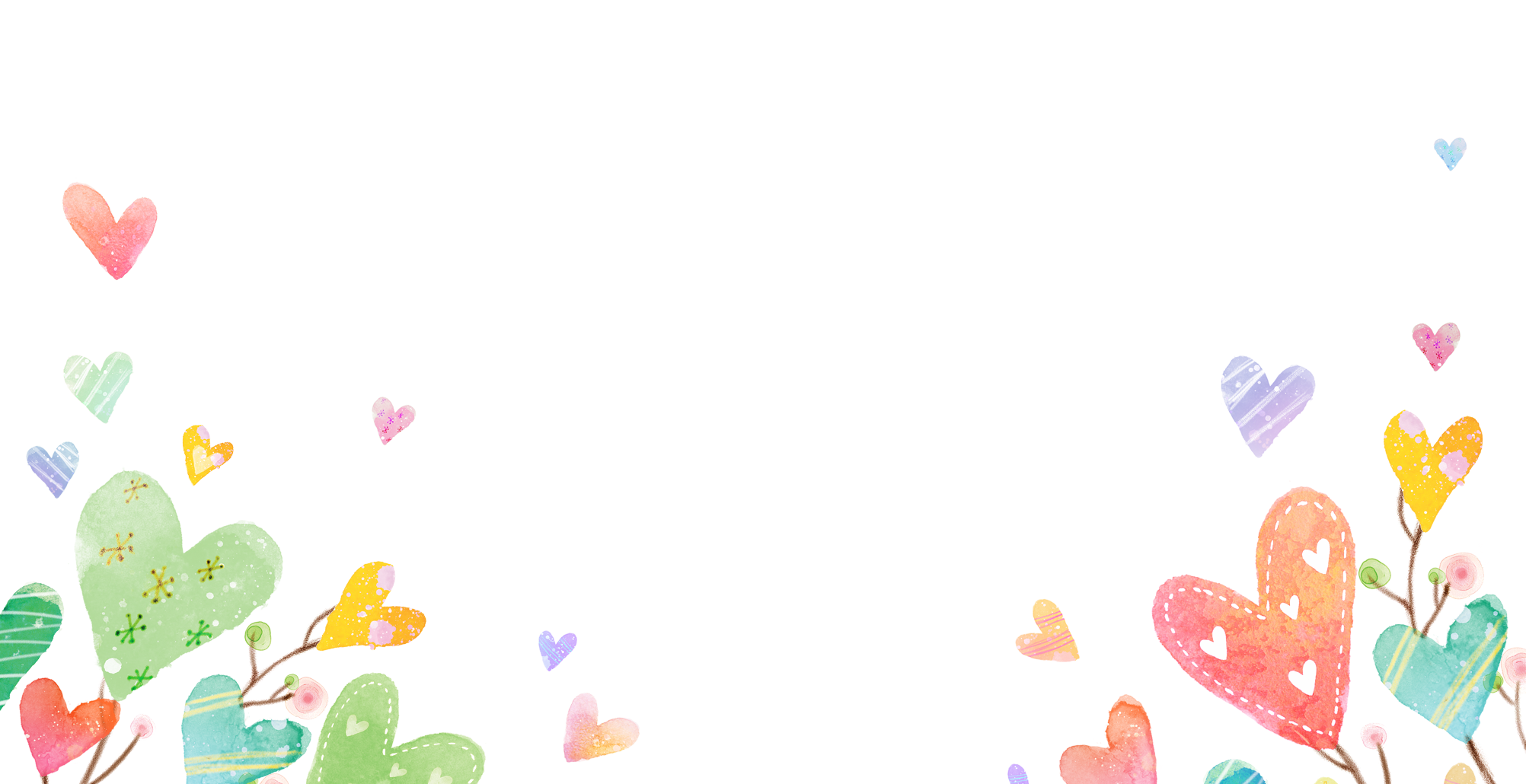 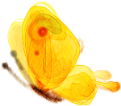 PART 1
点击此处添加标题
点击此处添加描述文本，点击此处添加描述文本，点击此处添加描述文本
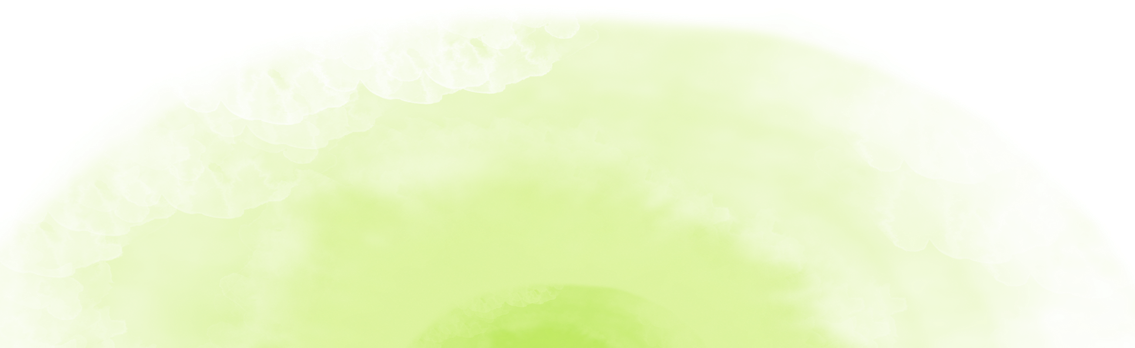 点击此处添加标题
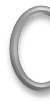 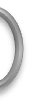 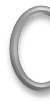 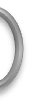 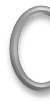 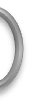 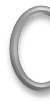 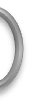 添加文本
添加文本
添加文本
添加文本
添加关键文本
点击此处添加文字点击此处添加文字点击此处添加文字点击此处添加文字点击此处添加文字点击此处添加文字点击此处添加文字点击此处添加文字点击此处添加文字点击此处添加文字点击此处添加文字点击此处添加文字点击此处添加文字点击此处添加文字
点击此处添加标题
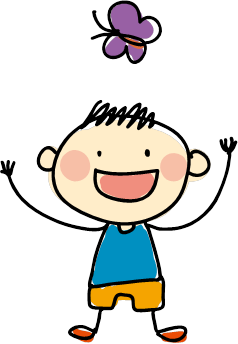 添加您的标题
添加您的标题
添加您的标题
添加您的标题
02
01
点击此处添加文字点击此处添加文字点击此处添加文字
点击此处添加文字点击此处添加文字点击此处添加文字
点击此处添加文字点击此处添加文字点击此处添加文字
点击此处添加文字点击此处添加文字点击此处添加文字
03
04
点击此处添加标题
添加关键文本
添加文本
添加关键文本
添加文本
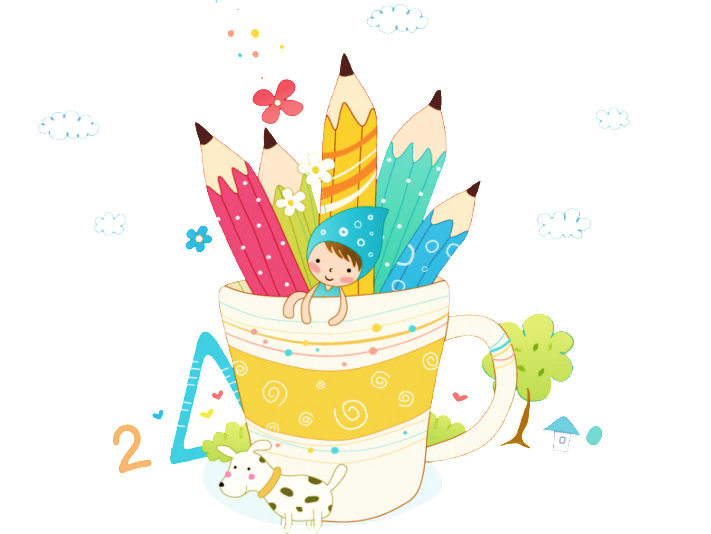 添加标题文本
添加关键文本
点击此处添加文字点击此处添加文字点击此处添加文字点击此处添加文字点击此处添加文字点击此处添加文字点击此处添加文字点击此处添加文字点击此处添加文字点击此处添加文字点击此处添加文字点击此处添加文字
点击此处添加标题
添加关键文本
添加关键文本
添加关键文本
点击此处添加文字点击此处添加文字点击此处添加文字点击此处添加文字点击此处添加文字点击此处添加文字
点击此处添加文字点击此处添加文字点击此处添加文字点击此处添加文字点击此处添加文字点击此处添加文字
点击此处添加文字点击此处添加文字点击此处添加文字点击此处添加文字点击此处添加文字点击此处添加文字
点击此处添加标题
点击此处添加文字点击此处添加文字点击此处添加文字点击此处添加文字点击此处添加文字点击此处添加文字点击此处添加文字
点击此处添加文字点击此处添加文字点击此处添加文字点击此处添加文字点击此处添加文字点击此处添加文字点击此处添加文字点击此处添加文字点击此处添加文字点击此处添加文字点击此处添加文字点击此处添加文字点击此处添加文字点击此处添加文字点击此处添加文字
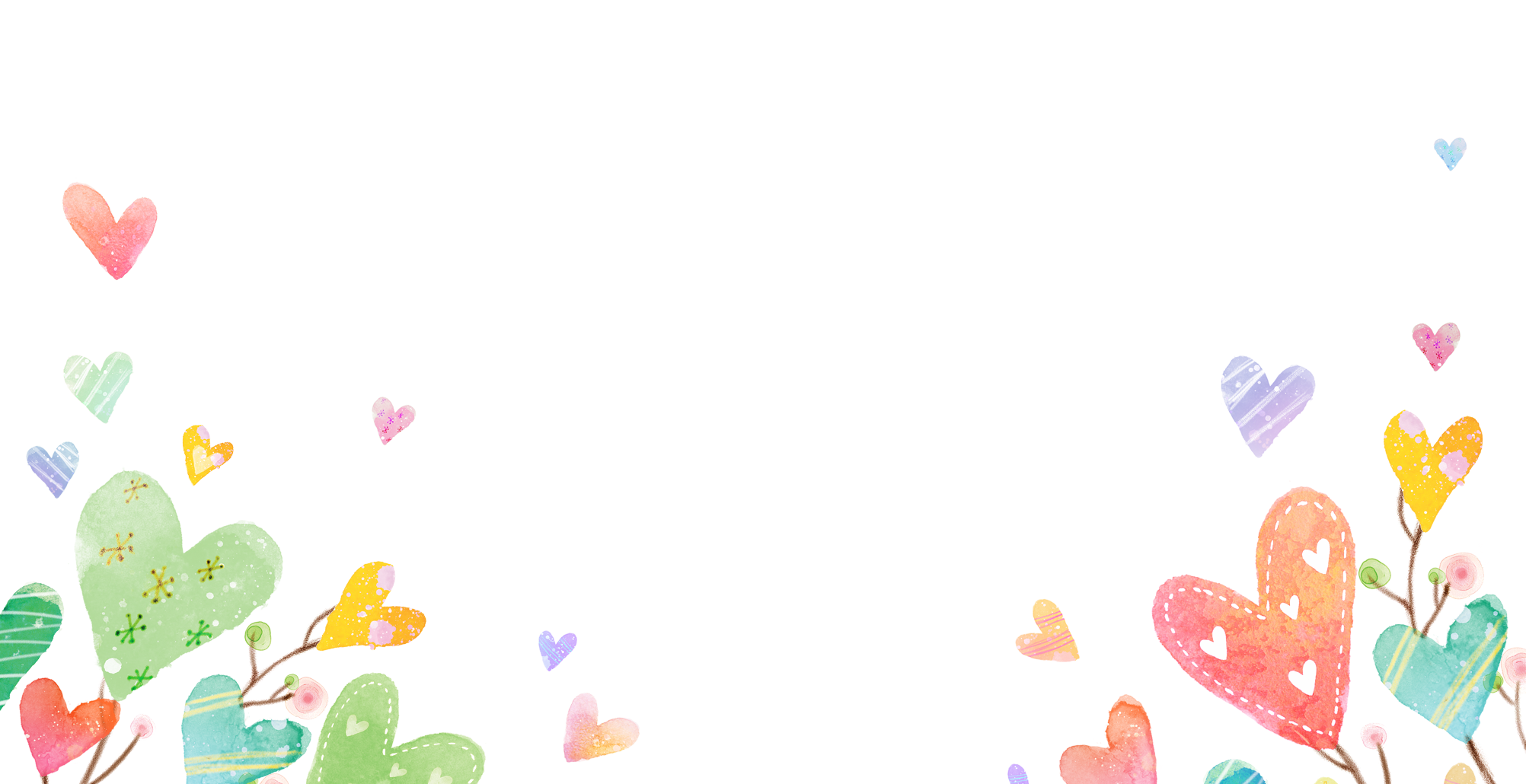 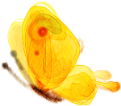 PART 2
点击此处添加标题
点击此处添加描述文本，点击此处添加描述文本，点击此处添加描述文本
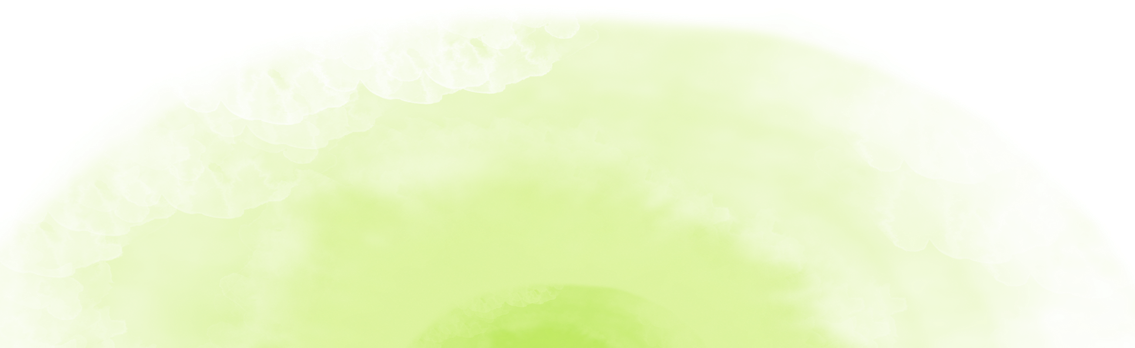 点击此处添加标题
点击添加
关键词汇
点击添加
关键词汇
点击添加
关键词汇
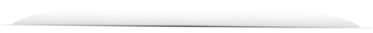 点击添加
关键词汇
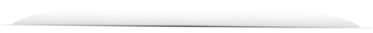 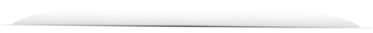 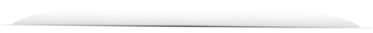 点击此处添加文字点击此处添加文字点击此处添加文字点击此处添加文字点击此处添加文字点击此处添加文字点击此处添加文字点击此处添加文字点击此处添加文字点击此处添加文字点击此处添加文字点击此处添加文字点击此处添加文字点击此处添加文字点击此处添加文字点击此处添加文字点击此处添加文字
点击此处添加标题
添加关键文本
添加关键文本
点击此处添加文字点击此处添加文字点击此处添加文字点击此处添加文字
点击此处添加文字点击此处添加文字点击此处添加文字点击此处添加文字
添加关键文本
点击此处添加文字点击此处添加文字点击此处添加文字点击此处添加文字点击此处添加文字点击此处添加文字点击此处添加文字点击此处添加文字
点击此处添加文字点击此处添加文字点击此处添加文字点击此处添加文字
点击此处添加标题
单击此处
添加文本
单击此处
添加文本
单击此处
添加文本
单击此处
添加文本
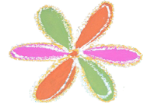 点击此处添加文字点击此处添加文字点击此处添加文字点击此处添加文字点击此处添加文字点击此处添加文字点击此处添加文字
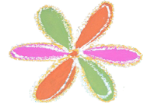 点击此处添加标题
添加关键文本
点击此处添加文字点击此处添加文字点击此处添加文字点击此处添加文字点击此处添加文字点击此处添加文字点击此处添加文字点击此处添加文字点击此处添加文字点击此处添加文字点击此处添加文字点击此处添加文字点击此处添加文字点击此处添加文字
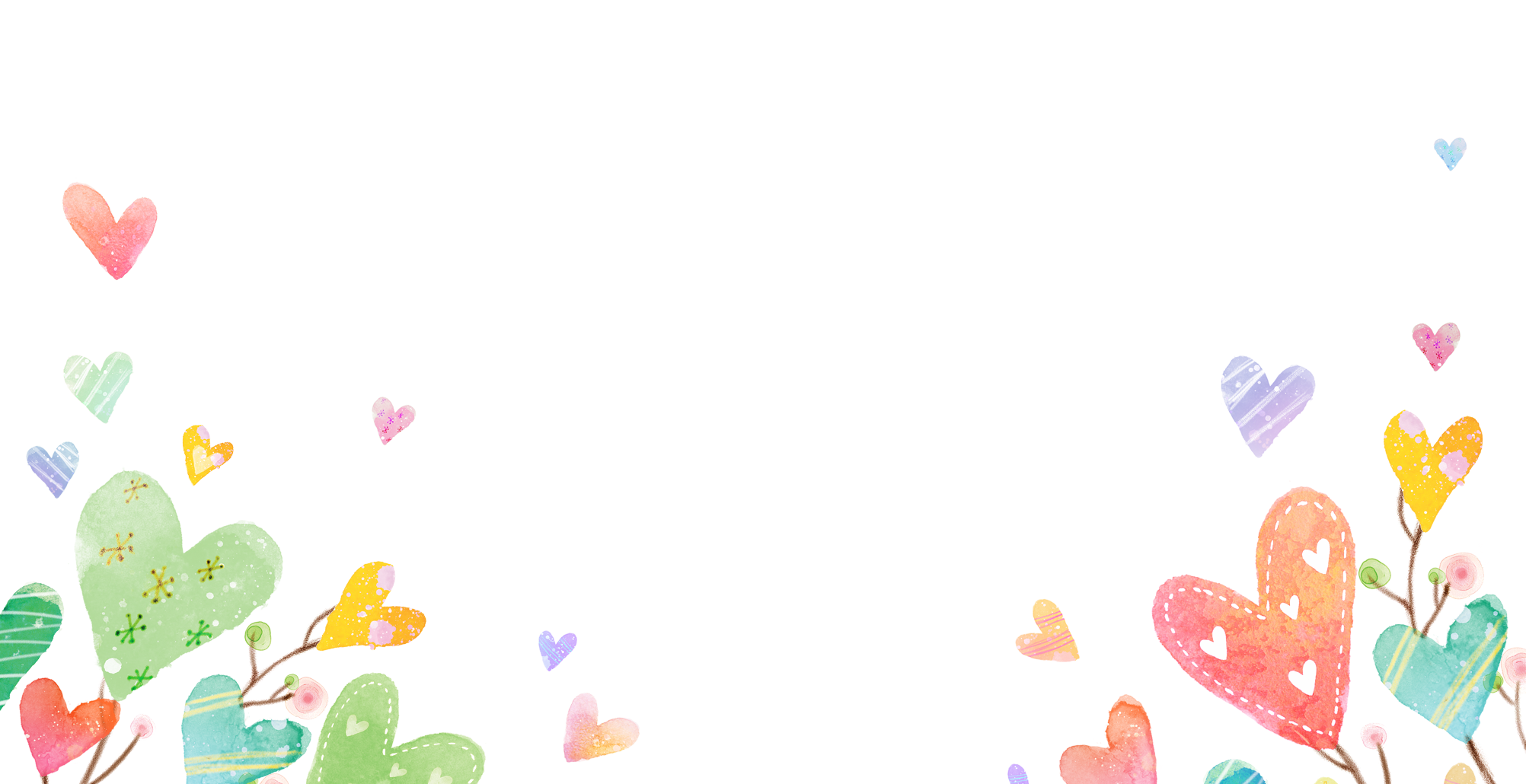 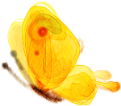 PART 3
点击此处添加标题
点击此处添加描述文本，点击此处添加描述文本，点击此处添加描述文本
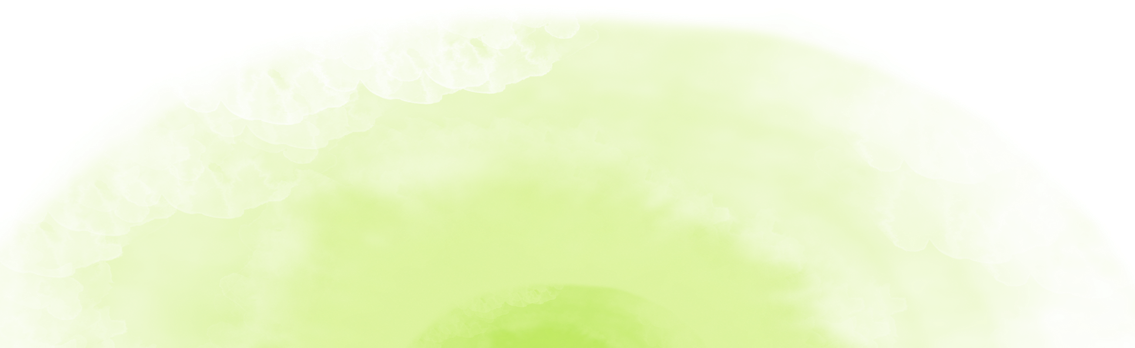 点击此处添加标题
添加您的标题
添加您的标题
添加您的标题
添加您的标题
B
A
点击此处添加文字点击此处添加文字点击此处添加文字点击此处添加文字点击此处添加文字点击此处添加文字
点击此处添加文字点击此处添加文字点击此处添加文字点击此处添加文字点击此处添加文字点击此处添加文字
点击此处添加文字点击此处添加文字点击此处添加文字点击此处添加文字点击此处添加文字点击此处添加文字
点击此处添加文字点击此处添加文字点击此处添加文字点击此处添加文字点击此处添加文字点击此处添加文字
D
C
点击此处添加标题
添加标题文本
点击此处添加文字点击此处添加文字点击此处添加文字点击此处添加文字点击此处添加文字点击此处添加文字点击此处添加文字点击此处添加文字点击此处添加文字点击此处添加文字点击此处添加文字点击此处添加文字点击此处添加文字点击此处添加文字点击此处添加文字点击此处添加文字
点击此处添加标题
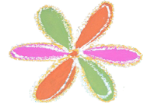 点击此处添加文字点击此处添加文字点击此处添加文字点击此处添加文
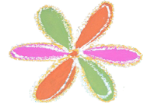 点击此处添加标题
添加标题文本
点击此处添加文字点击此处添加文字点击此处添加文字点击此处添加文字点击此处添加文字点击此处添加文字点击此处添加文字点击此处添加文字点击此处添加文字点击此处添加文字点击此处添加文字点击此处添加文字点击此处添加文字点击此处添加文字点击此处添加文字点击此处添加文字
点击此处添加标题
文本
文本
添加您的标题
添加您的标题
添加您的标题
添加您的标题
单击此处
添加标题
点击此处添加文字点击此处添加文字点击此处添加文字
点击此处添加文字点击此处添加文字点击此处添加文字
点击此处添加文字点击此处添加文字点击此处添加文字
点击此处添加文字点击此处添加文字点击此处添加文字
文本
文本
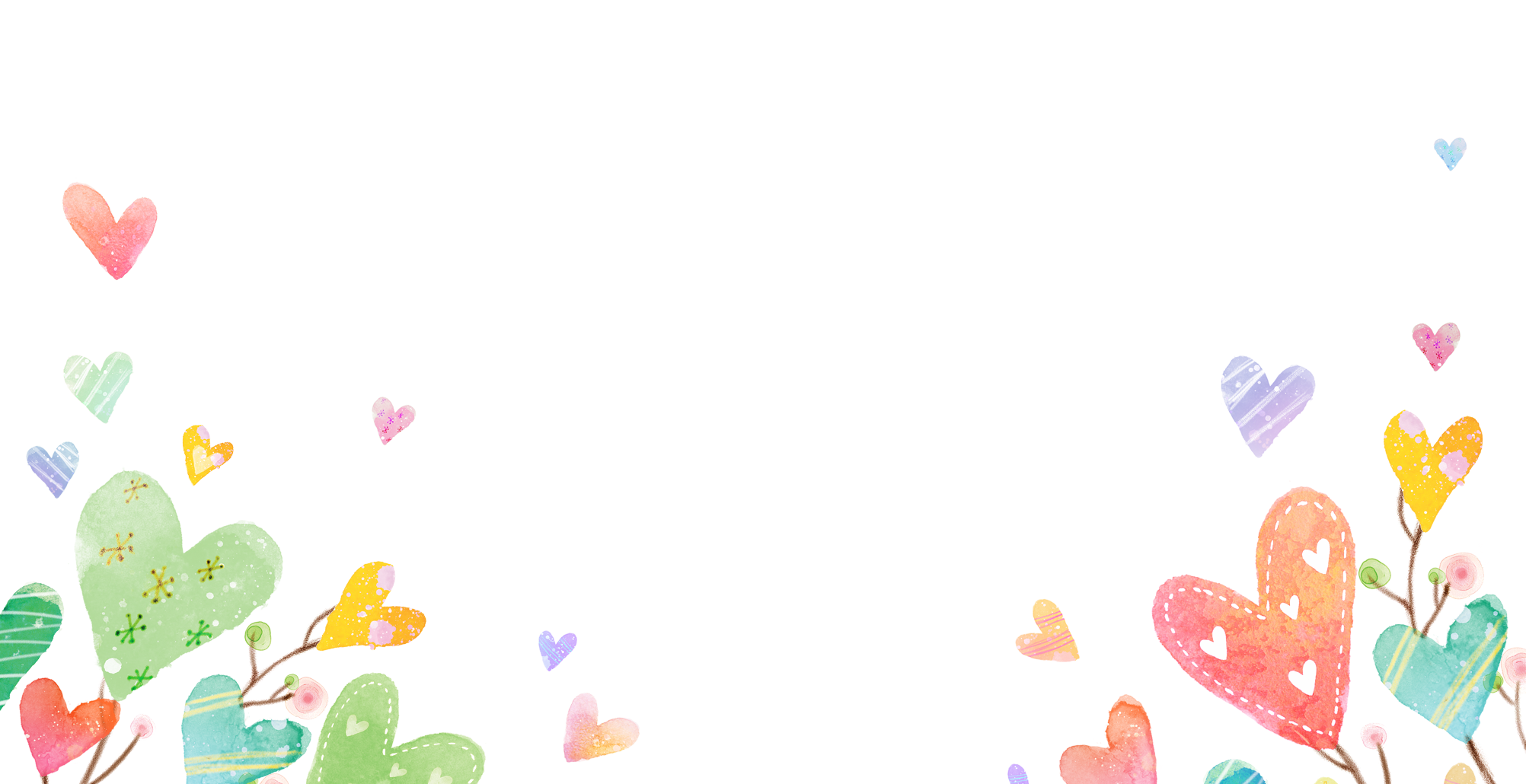 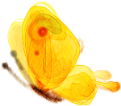 PART 4
点击此处添加标题
点击此处添加描述文本，点击此处添加描述文本，点击此处添加描述文本
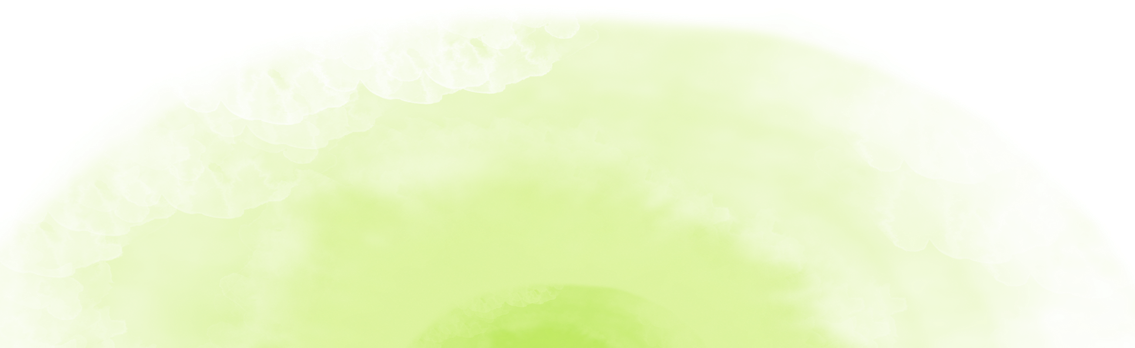 点击此处添加标题
添加您的标题
添加您的标题
添加您的标题
添加您的标题
点击此处添加文字点击此处添加文字点击此处添加文字
点击此处添加文字点击此处添加文字点击此处添加文字
点击此处添加文字点击此处添加文字点击此处添加文字
点击此处添加文字点击此处添加文字点击此处添加文字
点击此处添加标题
关键
文本
关键
文本
关键
文本
点击此处添加文字点击此处添加文字点击此处添加文字点击此处添加文字点击此处添加文字
点击此处添加文字点击此处添加文字点击此处添加文字点击此处添加文字点击此处添加文字
点击此处添加文字点击此处添加文字点击此处添加文字点击此处添加文字点击此处添加文字
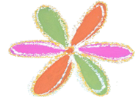 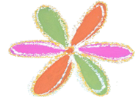 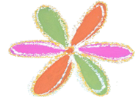 点击此处添加标题
点击此处添加标题
关键词
关键词
关键词
关键词
在此输入文字描述
在此输入文字描述
添加主要观点
在此输入文字描述在此输入文字描述在此输入文字描述在此输入文字描述在此输入文字描述在此输入文字描述在此输入文字描述在此输入文字描述在此输入文字描述
在此输入文字描述
在此输入文字描述
添加主题
添加主题
在此输入文字描述在此输入文字描述在此输入文字描述在此输入文字描述在此输入文字描述在此输入文字描述在此输入文字描述在此输入文字描述。
在此输入文字描述在此输入文字描述在此输入文字描述在此输入文字描述在此输入文字描述在此输入文字描述。
点击此处添加标题
关键字
关键字
点击此处添加标题
添加标题文本
文本
点击此处添加文字点击此处添加文字点击此处添加文字点击此处添加文字点击此处添加文字点击此处添加文字点击此处添加文字点击此处添加文字点击此处添加文字点击此处添加文字点击此处添加文字点击
添加
文本
添加
文本
添加
文本
文本
文本
添加
文本
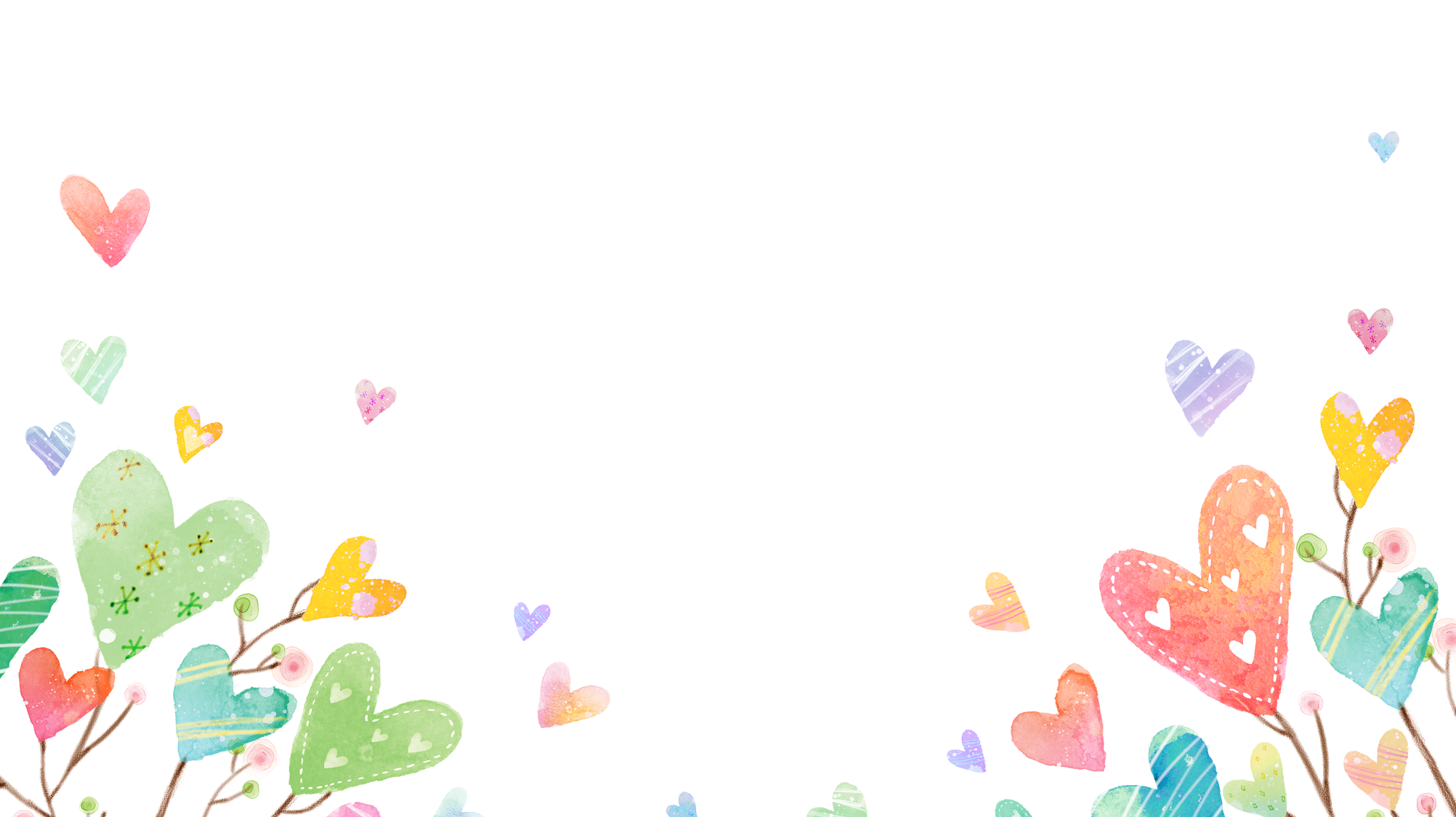 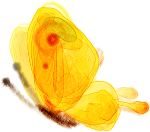 THANKS
谢谢观看
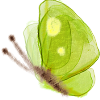 三年级语文    XXX
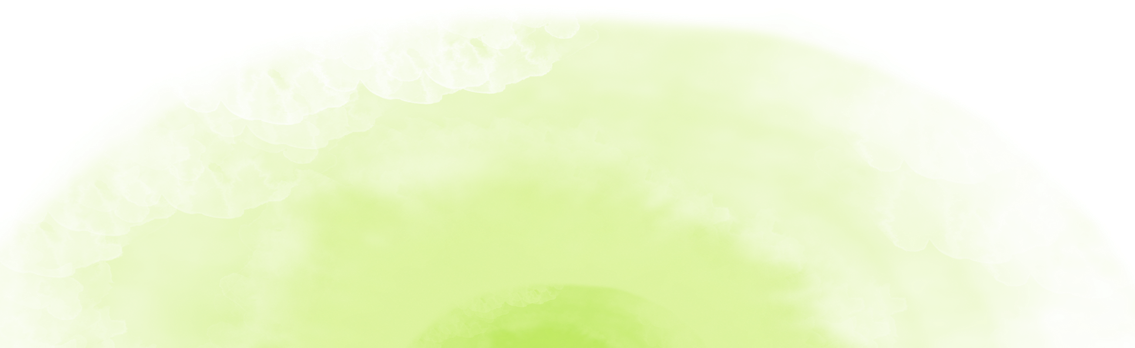